The University of Arizona Personal Information Sweep
Panel: Uncovering Confidential Data and Data Loss Prevention on Campus

EDUCAUSE Security Professionals Conference - April 2009


Sylvia Johnson, JD
University Information Security Officer
The University of Arizona
Agenda
Drivers
Supporting Policy
Tools
Remediation
Results
Lessons Learned
Copyright © Arizona Board of Regents 2009.  This work is the intellectual property of the author.  Permission is granted for this material to be shared for non-commercial, educational purposes, provided that this copyright statement appears on the reproduced materials and notice is given that copying is by permission of the author.  To disseminate otherwise or to republish requires written permission from the author.
Drivers
Regulation
Privacy
Data Disposal
SSN Statute
PCI DSS
Breach Notification
Statute
Data Classification
E-Discovery
Compliance
ISO27002
Liability
Data Retention
Reputation
Breach
Risk Factors
Supporting Policy
Information Security Policy
Users of UA data, computers and networks are responsible for—
compliance with laws
compliance with Board of Regents’ policy
compliance with University policy
Vice Presidents, Deans, Directors, Department Heads and Heads of Centers are responsible for—
UA data, computers and networks
implementation of the Information Security Policy within their units
Legal Requirements
Tools
Cornell Spider
Spider Issues and Modifications
Other Issues and Solutions
Our Mantra
It’s about the people, not the tool
Personal Information Sweep
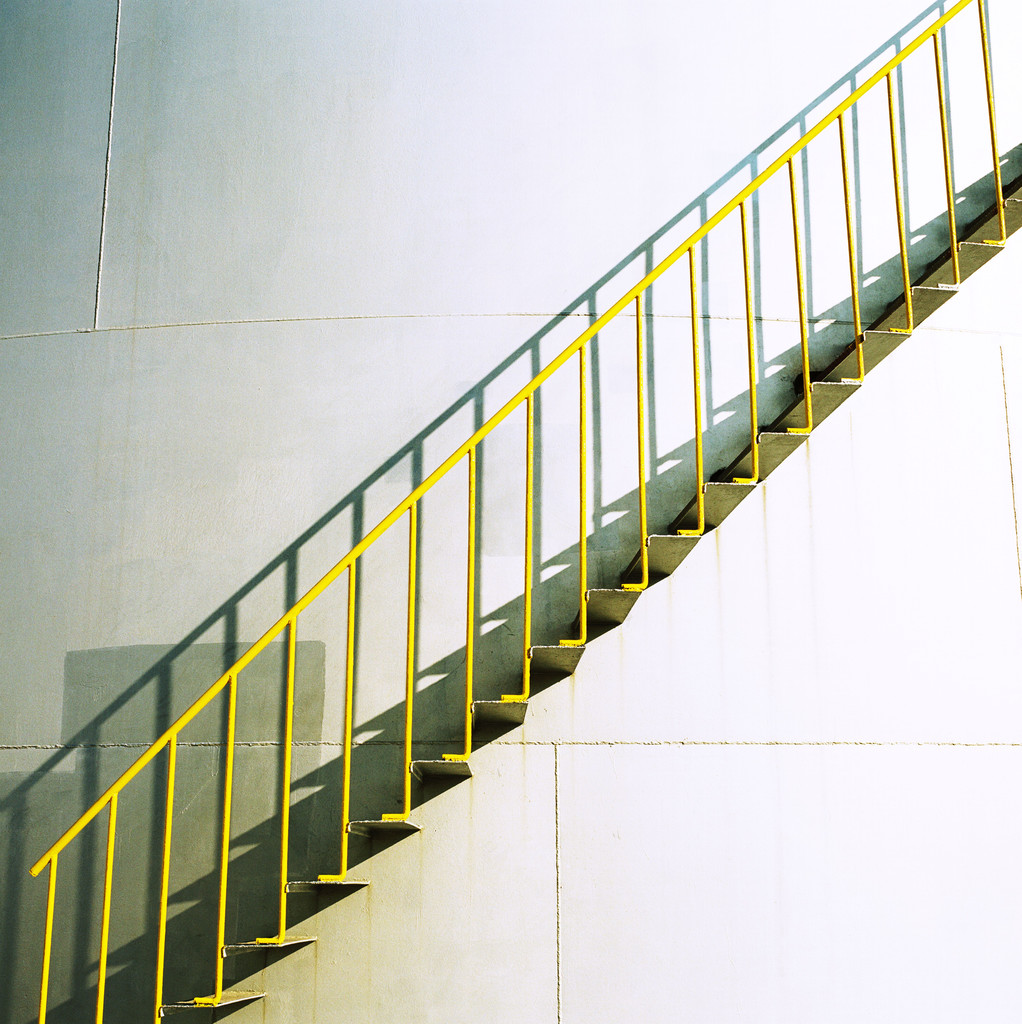 Submit
Certify
Register
Comply
Delete/Secure
Find
Run
Delete
Install
Secure
Delete
Find
Remediation
Remediation Options
Results
Outcomes
Raised awareness of laws and regulations
Mitigated risk
Implemented security standards
Demonstrated real-world applications of standards and tools
Established avenues of communication
Set expectations of roles & responsibilities
Increased accountability
Raised visibility of Information Security Office
Lessons Learned
Solutions
College volunteers to pilot
UITS volunteers to modify tool
User self-scanning
Spider for Windows, Mac, UNIX
User-friendly instructions/materials, presentations, Technical Support Guideline
ISO/Help Desk assistance via phone/mail
Free tools
Procedure
Information Security Liaisons (ISLs)
In person and recorded presentations
Email to employees and ISLs